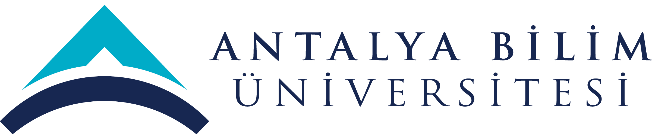 2022-2023 YILI 
YÖNETİMİN GÖZDEN GEÇİRME TOPLANTISI 
(YGG)
Lisansüstü Eğitim Enstitüsü
ANTALYA BİLİM ÜNİVERSİTESİ LİSANSÜSTÜ EĞİTİM ENSTİTÜSÜ
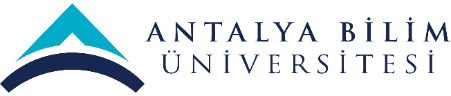 Misyonumuz 

Sosyal, ekonomik, politik ve teknik gelişmeleri yakından takip eden, yenilikçi ve uygulama odaklı bilimsel araştırmalarıyla alanına yön veren, çevreye ve topluma karşı sorumluluk sahibi, insani ve etik değerlere duyarlı, girişimci ve lider vasıflı bireyler yetiştirmek.
Vizyonumuz

Paydaşlarıyla uzun vadeli işbirliği içerisinde eğitimin kalitesini sürekli yükselten, bilimsel bilginin sınırlarını genişleterek bilimsel gelişmelere öncülük eden, gerçek dünya sorunlarını hem yerel hem de küresel ölçekte çözecek bilgiyi üretip yayan, böylece topluma, devlet, millete ve dünyaya entelektüel sermaye ve liderlik kaynağı olan öncü bir enstitü olmak.
Kalite Politikamız
Eğitim-Öğretim, bilimsel araştırma, topluma katkı ve yönetim alanında sistemli olarak sürekli iyileşmenin sağlanası 

Stratejik hedef, amaç ve performans göstergelerinin düzenli olarak izlenmesi, ölçülmesi ve değerlendirilmesini sağlayacak, Enstitü kalite yönetimi algının öğrenci, akademik ve idare personel düzeyinde oluşturulması

Öğrenci merkezli eğitim politikasıyla bilgiyi üreten, araştırma ve geliştirmeye önem veren, paylaşımcı ve kurum kültürü bilincine sahip öğrencilerin yetiştirilmesi

Ürettiği ulusal ve uluslararası bilimsel çıktılarıyla akademik çevrelerce başarı ve tanınırlık düzeyinin arttırılması

Tüm paydaşlarını memnuniyet ve bağlılığını gerçekleştirmek için değer temelli yaklaşımın yaygınlaştırılması

Sosyal sorumluluk kapsamında çevreye ve topluma katkı sağlayan projelerin geliştirilmesi
SWOT (GZFT) ANALİZİ
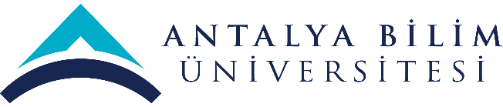 [Speaker Notes: Z2-Lisans öğretim üyelerinin ağırlığı lisans programlarına veriyor olması (Çıkarttık)
Z3-Bilgi işlemden kaynaklanan kayıt ve işlem sorunları (Çıkarttık)
Z6- Öğrencilerin departmanlardan almak istedileri ilgili imzaların ana kampüste olması (Çıkarttık)
Z-8 İmzalarla ilgili öğrencilerin hocalara ulaşımındaki zorluklar (Çıkarttık)
T3-Diğer üniversiterle rekabet (Çıkarttık)
F1-Antalya ilinde özel üniversite sayısının azlığı  (ANTALYADA TEK VAKIF ENSTİTÜSÜ OLMASI) (parantez içi ile değiştirdik)
T1-Öğrencilerin öncelikli olarak devlet üniversitesini tercih etmesi  (Devlet Üniversitesinin varlığı) (parantez içi ile değiştirdik)
T2-Ekonomik kriz  (Ekonomide yaşanan belirsizlikler) (parantez içi ile değiştirdik)]
5
[Speaker Notes: PAYDAŞ DETAYLANDIRMASI sütünü eklendi.]
6
7
8
9
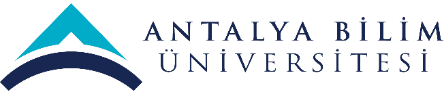 MEVCUT KAYNAKLAR ve  İHTİYAÇLAR
(FİZİKİ, MALZEME, TEÇHİZAT, EKİPMAN vb.)
YOKTUR
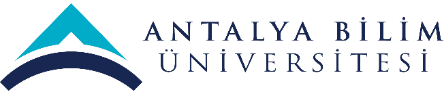 MEVCUT KAYNAKLAR ve  İHTİYAÇLAR
(TEKNOLOJİK, YAZILIM, DONANIM vb.)
[Speaker Notes: Başvuru Sistemi
Öğrenci Dilekçelerinin Yazılım..
Tez aşaması yazılım
Çağrı Merkezi
Web sitesi kolay güncellenebilir hale getirlmesi
UBS’den kaynaklı sıkıntılar
Bilgisayarlar yavaş; Güncellleme: 18 sınıf için SSD sipariş verildi
Bilgisayarların güncellenmesi]
MEVCUT KAYNAKLAR ve  İHTİYAÇLAR
(TEKNOLOJİK, YAZILIM, DONANIM vb.)
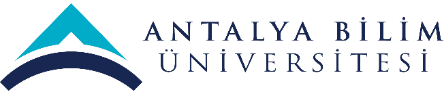 [Speaker Notes: Başvuru Sistemi
Öğrenci Dilekçelerinin Yazılım..
Tez aşaması yazılım
Çağrı Merkezi
Web sitesi kolay güncellenebilir hale getirlmesi
UBS’den kaynaklı sıkıntılar
Bilgisayarlar yavaş;
Bilgisayarların güncellenmesi



Öğrenci sınıf ve dönemlerinin sistem tarafından otomatik olarak atmaması
Öğrencilerin açılan dersleri sistemde görememesi
Yeni kayıt öğrencilerin kayıt tarihi ve durum değiştirme tarihlerinin girilmesine rağmen sistemin silmesi, sildiğinden dolayı da Yök ‘e eşitlenmede sıkıntı oluşturması
Sistemde öğrencilerin alabileceği kredilerin tanımlı olmasına rağmen öğrencilerin ders seçimi hatasında kredi yetersiz uyarısı vermesi
Bahar dönemi kayıt olan öğrencilerde öğrenci birinci döneminde olmasına rağmen ikinci dönem olarak görünmesi]
SKORU YÜKSEK OLAN ve AKSİYON GEREKTİREN RİSKLER
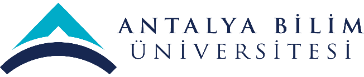 Skoru yüksek olan riskimiz yoktur.
PAYDAŞ GERİBİLDİRİMLERİ
(ANKET ANALİZLERİ)
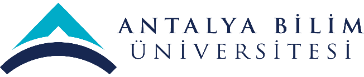 Anket sonuçları henüz oluşmadı
[Speaker Notes: Kariyer ve  Mezunlar Ofisinin YL öğrencilerinin kayıtlarını tutmaları ve anket uygulamaları]
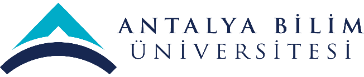 PAYDAŞ GERİBİLDİRİMLERİ
(HAYATA GEÇİRİLEN ÖNERİLER ve AKSİYON ALINAN ŞİKAYETLER)
[Speaker Notes: Öğrenci Formları İngilizce ve Türkçe olarak güncellendi ; sadeleştirilmeye gidildi; sayısı azaltıldı
Tez teslim iş akışı oluşturuldu
WEB sitesi içeriği güncellendi]
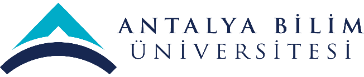 DÜZELTİCİ-ÖNLEYİCİ FAALİYETLER
Düzeltici Faaliyet Bulunmamaktadır!
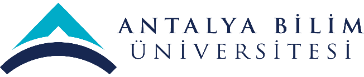 İÇ DENETİM SONUCUNA DAYALI ÖZ DEĞERLENDİRME ve GÖRÜŞLERİNİZ
Öğrenci ile iletişimin güçlendirilmesi için;

1-Enstitü çağrı merkezinin kurulması 
2-Aşağıda verilen süreçlerle ilgi detaylı iş akışlarının oluşturulması ve web sitesine konulması
Başvuru, 
Ders alma 
Mezuniyet ve Diploma 

3- Web sitesinde tez takip sistemi oluşturulması

4- Anketlerde güncellemeler yapılabileceği
[Speaker Notes: Öğrenci ile iletişimin güçlendirilmesi için
1- başvuru, 2-ders alma, 3- Tez/Bitirme Projesi 4- Mezuniyet ve Diploma 
Süreçleri için detaylı iş akışlarının oluşturulması ve web sitesine konulması

2- Öğrencilerin talep ettiği işlemler ile ilgili (dilekçe, belge vs ) güncellenen iş akışlarının gözden geçirilerek web sitesine konulması
3- Web sitesinde tez takip sistemi oluşturulması
4- Anketlerde güncellemeler yapılabileceği]
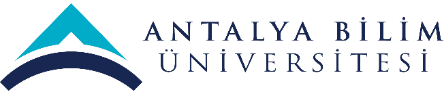 FARKLI ve İYİ UYGULAMA ÖRNEKLERİ
EĞİTİM-ÖĞRETİM ALANINDA
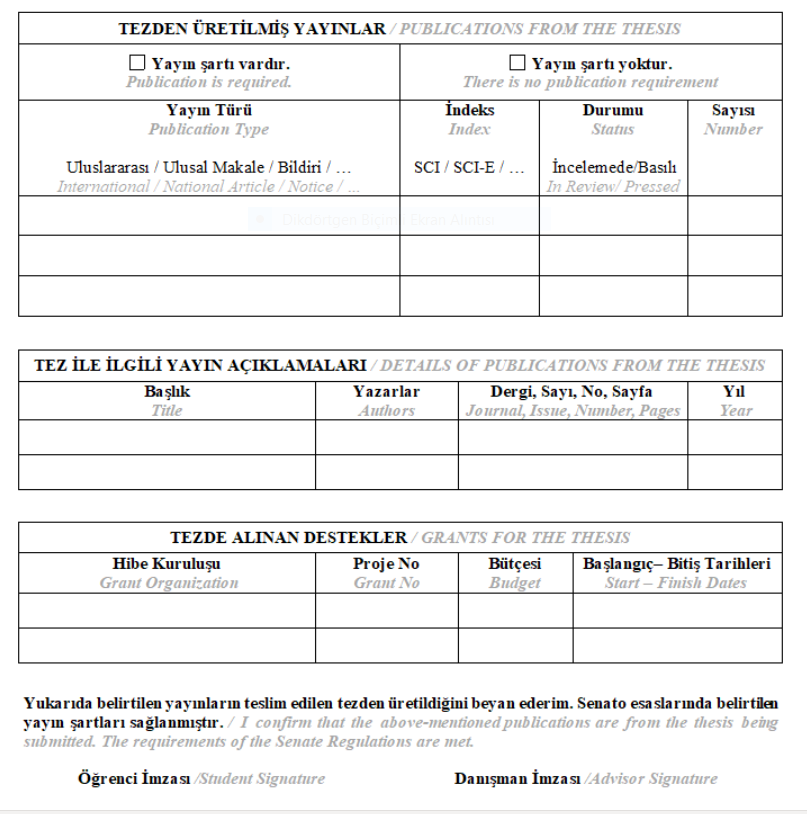 [Speaker Notes: Proje kapsamında yapılan lisansüstü tez sayısı (TÜBİTAK, AB, BAP, Kalkınma Ajansı vb.) takip edilemeye başlanmıştır
Lisansüstü tezlerden yapılan yayın sayısı takip edilmeye başlanmıştır.]
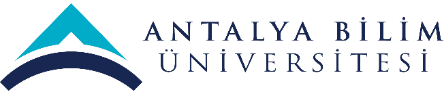 FARKLI ve İYİ UYGULAMA ÖRNEKLERİ
EĞİTİM-ÖĞRETİM ALANINDA
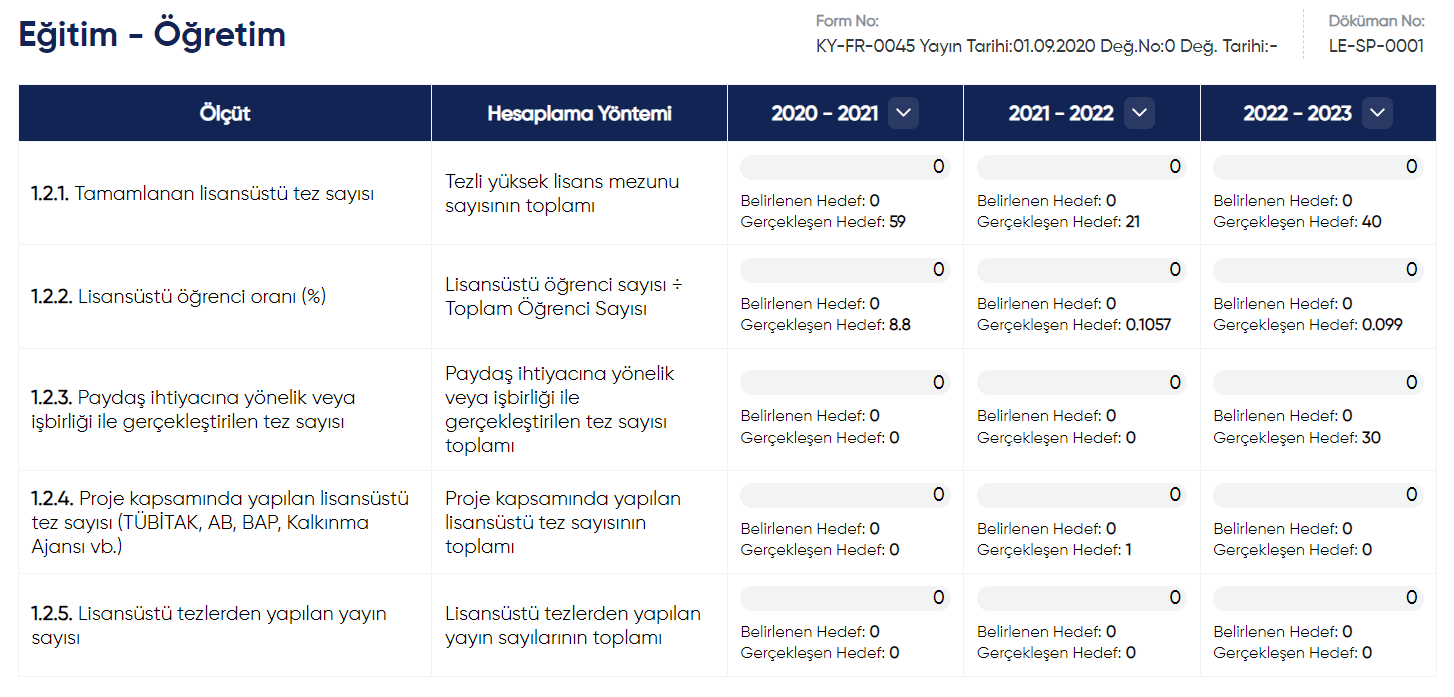 [Speaker Notes: Proje kapsamında yapılan lisansüstü tez sayısı (TÜBİTAK, AB, BAP, Kalkınma Ajansı vb.) takip edilemeye başlanmıştır
Lisansüstü tezlerden yapılan yayın sayısı takip edilmeye başlanmıştır.]
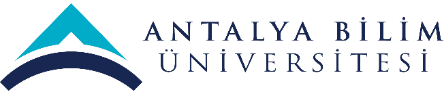 FARKLI VE İYİ UYGULAMA ÖRNEKLERİ
KURUMSALLAŞMA ALANINDA
İş akış şemalarının yaşar hale getirilmesi (formlar ile ilişkilendirmesi ve internet sitesinde erişilebilir olması)
Bilinmesi gereken kuralların dokümantasyonu ve internet sitesinde erişilebilir olması)
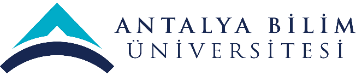 SÜREKLİ İYİLEŞTİRME ÖNERİLERİ
Proje kapsamında yapılan lisansüstü tez sayısı (TÜBİTAK, AB, BAP, Kalkınma Ajansı vb.) ABU TTO yazılımı ile entegre hale getirilmesi

Paydaş beklentilerini ve ihtiyaçlarını daha etkin tespit edebilmek için anketlerin geliştirilmesi ve uygulanması Örneğin Mezun öğrenci anketleri; İşveren anketleri; İşbirlikçi firmalara yapılacak anketler; vb.

Mezunlar ve Kariyer Ofisinin Yüksek Lisans Öğrenciler ile iş birliğinin arttırılmasının sağlanması
[Speaker Notes: Proje kapsamında yapılan lisansüstü tez sayısı (TÜBİTAK, AB, BAP, Kalkınma Ajansı vb.) ABU TTO yazılımı ile entegre hale getirilmesi
Paydaş beklentilerini ve ihtiyaçlarını daha etkin tespit edebilmek için anketlerin geliştirilmesi ve uygulanması Örneğin Mezun öğrenci anketleri; İşveren anketleri; İşbirlikçi firmalara yapılacak anketler; vb.]